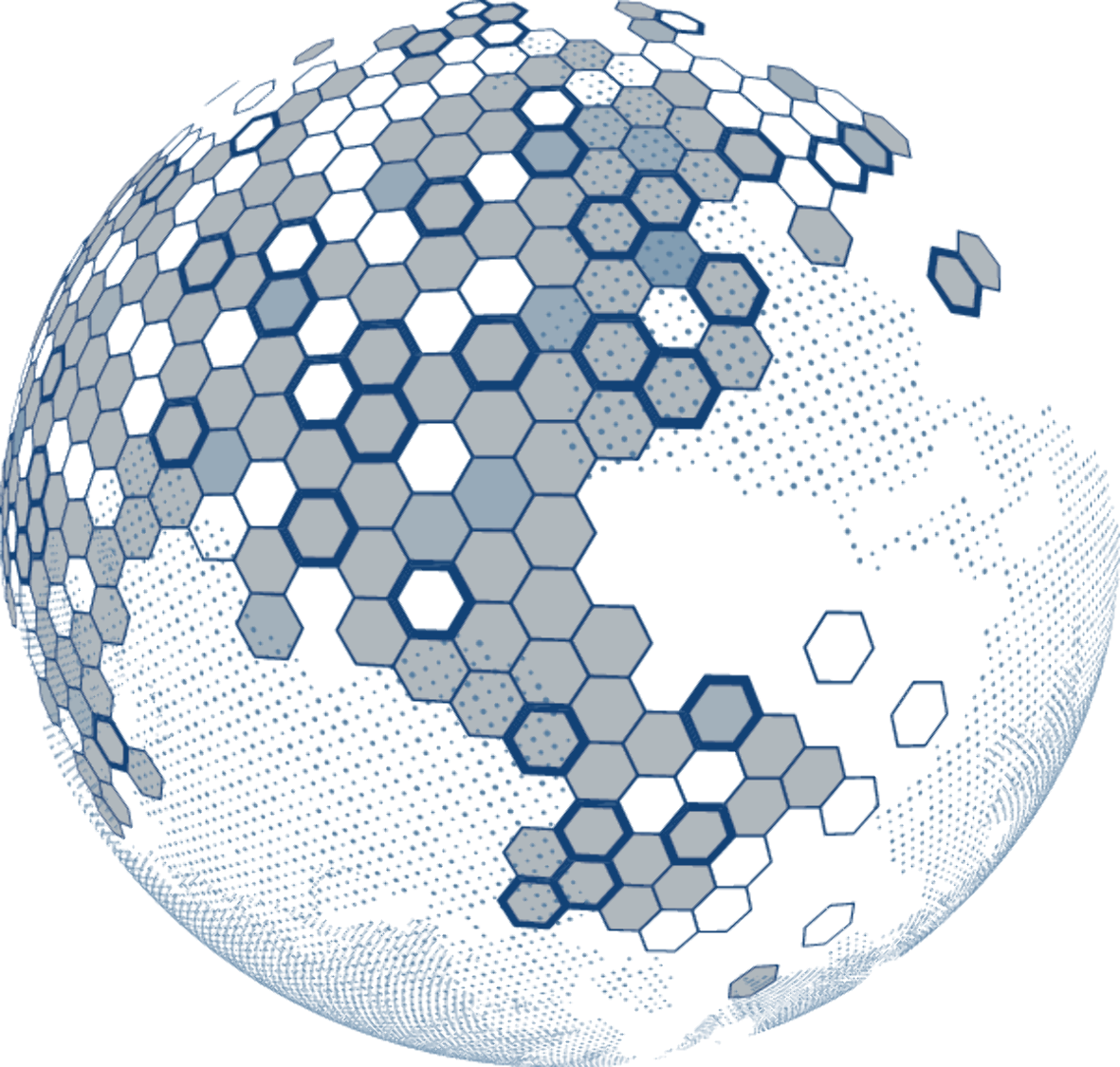 Fúze a akvizice (5)
JUDr. Ivan Telecký, Ph.D. 
Mgr. Petr Suchý
Osnova semináře
Přeměny obchodních společností se zaměřením na fúze a rozdělení
Právní úprava přeměn
Právní úprava
Právní předpisy k přeměnám obchodních korporací
Rámcová úprava přeměn právnických osob v § 174 a násl. Občanského zákoníku č. 89/2012 Sb. („OZ“)
Zvláštní úprava zákonem č. 125/2008 Sb. o přeměnách obchodních společností a družstev („ZPř“)
Obecná úprava obchodních korporací zákonem č. 90/2012 Sb. o obchodních společnostech a družstvech
Další právní předpisy:
Zákon č. 304/2013 Sb. o veřejných rejstřících právnických a fyzických osob a o evidenci svěřenských fondů
Směrnice Evropského parlamentu a Rady 2005/56/ES o přeshraničních fúzích kapitálových společností
Zákon č. 256/2013 Sb. o katastru nemovitostí 
Zákon č. 58/1992 Sb. o notářích a jejich činnosti (notářský řád)
Zákon č. 563/1991 Sb. o účetnictví
Zákon č. 292/2013 Sb. o zvláštních řízeních soudních
Fúze
Fúze
Sloučení
ZPř § 61 (1) Fúzí sloučením dochází k zániku společnosti nebo družstva nebo více společností nebo družstev a přechodu jmění zanikající společnosti nebo družstva na nástupnickou společnost nebo družstvo.
Společníci A
Společníci B
Fúze
Společnost A
Společnost B
Fúze
Splynutí
ZPř § 62 Fúzí splynutím dochází k zániku dvou nebo více společností nebo družstev a přechodu jejich jmění na splynutím vzniklou nástupnickou společnost nebo družstvo.
Společníci A
Společníci B
Společnost B
Společnost A
Fúze
Společnost C
Rozdělení
Rozštěpení
Rozdělení
Rozštěpení se vznikem nových společností
ZPř § 243 (1) Rozdělení může mít formu (a) rozštěpení, v jehož důsledku rozdělovaná společnost nebo družstvo zaniká a její jmění přechází (1.) na více nově vznikajících společností nebo družstev (dále jen „rozštěpení se vznikem nových společností nebo družstev“).
Společníci A
Společnost A
Společnost C
Společnost B
Rozdělení
Rozdělení
Rozštěpení sloučením
ZPř § 243 (1) Rozdělení může mít formu (a) rozštěpení, v jehož důsledku rozdělovaná společnost nebo družstvo zaniká a její jmění přechází (2.) na více již existujících společností nebo družstev (dále jen „rozštěpení sloučením“).
Společníci A
Společnost A1
Společnost A3
Společnost A2
Rozdělení
Rozdělení
Rozštěpení kombinované
ZPř § 243 (1) Rozdělení může mít formu (a) rozštěpení, v jehož důsledku rozdělovaná společnost nebo družstvo zaniká a její jmění přechází (3.) kombinací rozštěpení se vznikem nových společností nebo družstev a rozštěpení sloučením.
Společníci A
Společnost A1
Společnost B
Společnost A2
Rozdělení
Rozdělení
Odštěpení
Rozdělení
Odštěpení se vznikem nových společností
ZPř § 243 (1) Rozdělení může mít formu (b) odštěpení, v jehož důsledku rozdělovaná společnost nebo družstvo nezaniká a část jejího jmění přechází (1.) na více nově vznikajících společností nebo družstev (dále jen „rozštěpení se vznikem nových společností nebo družstev“).
Společníci A
Společnost A
Společnost C
Společnost B
Rozdělení
Rozdělení
Odštěpení sloučením
ZPř § 243 (1) Rozdělení může mít formu (b) odštěpení, v jehož důsledku rozdělovaná společnost nebo družstvo nezaniká a část jejího jmění přechází (2.) na více již existujících společností nebo družstev (dále jen „rozštěpení sloučením“).
Společníci A
Společnost A1
Společnost A3
Společnost A2
Rozdělení
Rozdělení
Odštěpení kombinované
ZPř § 243 (1) Rozdělení může mít formu (b) odštěpení, v jehož důsledku rozdělovaná společnost nebo družstvo nezaniká a část jejího jmění přechází (3.) kombinací rozštěpení se vznikem nových společností nebo družstev a rozštěpení sloučením.
Společníci A
Společnost A1
Společnost B
Společnost A2
Rozdělení
Kroky a milníky
fúze / rozdělení
Kroky a milníky
fúze / rozdělení
Rozhodný den zpětně
Rozhodný den do budoucna
Kroky a milníky
Rozhodný den
§ 176 OZ
(1) Při přeměně musí být stanoven rozhodný den, od něhož se jednání zanikající právnické osoby považuje z účetního hlediska za jednání uskutečněné na účet nástupnické právnické osoby.
(2) Ke dni předcházejícímu rozhodný den sestaví zanikající právnická osoba nebo právnická osoba rozdělovaná odštěpením konečnou účetní závěrku. K rozhodnému dni sestaví nástupnická právnická osoba nebo právnická osoba rozdělovaná odštěpením zahajovací rozvahu.
§ 10 ZPř
(1) Rozhodný den se určuje pouze při fúzi, rozdělení nebo převodu jmění na společníka.
(2) Při rozdělení odštěpením nastávají účinky rozhodného dne jen ve vztahu k těm jednáním, která se týkají majetku nebo dluhů, jež mají podle projektu rozdělení přejít na nástupnickou společnost nebo družstvo.
(3) Rozhodný den nemůže předcházet o více než 12 měsíců den, v němž bude podán návrh na zápis přeměny do obchodního rejstříku. Jako rozhodný den může být stanoven nejpozději den zápisu fúze, rozdělení nebo převodu jmění na společníka do obchodního rejstříku. Určí-li projekt přeměny den pozdější, považuje se za rozhodný den den zápisu přeměny do obchodního rejstříku.
Kroky a milníky
Ocenění jmění
Ocenění jmění znalcem jmenovaným soudem:
Při fúzi sloučením společnosti s ručením omezeným nebo akciové společnosti jen dochází-li ke zvýšení základního kapitálu nástupnické společnosti ze jmění zanikající společnosti.
Při fúzi splynutím vždy každá zúčastněná společnost s ručením omezeným nebo akciová společnost.
Ocenění jmění ke dni zpracování poslední řádné nebo mimořádné anebo konečné účetní závěrky sestavované zanikající společností před vyhotovením projektu fúze.
Posudek znalce pro ocenění jmění musí obsahovat alespoň:
popis jmění zanikající společnosti,
použité způsoby ocenění,
částku, na kterou se jmění zanikající společnosti oceňuje (s vyloučením „vlastních podílů/akcií“),
při fúzi splynutím i údaj, zda tato částka odpovídá součtu vkladů do základního kapitálu nástupnické společnosti s ručením omezeným, jež se váží k podílům v nástupnické společnosti, které získají společníci této zanikající společnosti výměnou za podíly na této zanikající společnosti s ručením omezeným, nebo součtu jmenovitých nebo účetních hodnot akcií nástupnické akciové společnosti, jež mají být vydány pro akcionáře této zanikající akciové společnosti, a
při fúzi sloučením i údaj o tom, zda tato částka odpovídá alespoň částce zvýšení základního kapitálu, jež připadá na společníky dané zanikající společnosti podle § 73 odst. 1 ZPř.
Kroky a milníky
Projekt fúze / rozdělení - obecné náležitosti
Projekt musí obsahovat:
firmu a sídlo všech zúčastněných a nových společností nebo družstev, jejich právní formu a identifikační číslo všech zúčastněných společností nebo družstev,
výměnný poměr podílů / akcií (ledaže nedochází k výměně podílů) a případný doplatek s určením jeho výše a dobu splatnosti + specifické údaje dle právní formy,
rozhodný den,
práva, jež nástupnická společnost nebo družstvo poskytne vlastníkům dluhopisů, popřípadě opatření, jež jsou pro ně navrhována,
den, od kterého vzniká právo na podíl na zisku komanditistům nebo společníkům společnosti s ručením omezeným nebo akcionářům z vyměněných podílů, jakož i zvláštní podmínky týkající se tohoto práva, pokud existují,
všechny zvláštní výhody, které jedna nebo více zúčastněných společností nebo družstev poskytuje členům statutárního orgánu, členům dozorčí rady, správní rady nebo kontrolní komise, pokud se zřizuje, a znalci přezkoumávajícímu projekt fúze; přitom se zvlášť uvede, komu je tato výhoda poskytována a kdo a za jakých podmínek ji poskytuje,
zakladatelské právní jednání (změny) popř. obsazení orgánů,
u rozdělení i rozdělení zaměstnanců, majetku a dluhů (závazků) a při rozštěpení určení, na kterou nástupnickou společnost nebo družstvo přechází daňová povinnost zanikající společnosti nebo družstva.
Kroky a milníky
Zpráva statutárního orgánu zúčastněné společnosti
Zpráva statutárního orgánu zúčastněné společnosti obsahuje:
a) odůvodnění výměnného poměru podílů z právního i ekonomického hlediska, dochází-li k jejich výměně, a objasnění kritéria použitého pro rozdělení podílů v nástupnických společnostech nebo družstvech při rozdělení,
b) odůvodnění výše případných doplatků,
c) vysvětlení opatření ve prospěch vlastníků jednotlivých druhů cenných papírů emitovaných osobou zúčastněnou na přeměně,
d) popis obtíží, které se vyskytly při oceňování, nebo údaj, že se žádné obtíže nevyskytly,
e) změny ekonomického a právního postavení společníků nebo členů, včetně změny rozsahu ručení společníků společností nebo členů družstev nebo některých z nich, pokud se rozsah ručení společníků nebo členů nebo některých z nich mění, a
f) dopady přeměny na věřitele osoby zúčastněné na přeměně, zejména z hlediska dobytnosti jejich pohledávek.
Nevyžaduje se mj. při přeměně v.o.s. či k.s. a při fúzi s.r.o./a.s. s jejím jediným společníkem nebo pokud souhlasí všichni společníci.
Kroky a milníky
Znalecká zpráva o fúzi / rozdělení
Znalecká zpráva o fúzi / rozdělení musí obsahovat:
a) stanovisko znalce pro fúzi k tomu, zda výměnný poměr s případnými doplatky je vhodný a odůvodněný,
b) údaj, podle jaké metody nebo jakých metod byl stanoven výměnný poměr,
c) vyjádření, zda tato metoda nebo tyto metody jsou pro daný případ přiměřené,
d) údaj, jakých výměnných poměrů by se dosáhlo při použití každé z metod, jestliže bylo použito více metod; současně se uvede stanovisko k tomu, jaká váha byla přiznána jednotlivým metodám při stanovení výměnného poměru,
e) zda a jaké zvláštní obtíže se vyskytly při oceňování.

Nevyžaduje se:
u s.r.o. nevyžádá-li si společník,
u a.s. jestliže s tím souhlasili všichni akcionáři všech zúčastněných společností nebo jestliže se společnost slučuje se svým jediným akcionářem.
Kroky a milníky
Zveřejnění a informace pro společníky a zaměstnance
Alespoň 1 měsíc před valnou hromadou:
uložit do sbírky listin obchodního rejstříku projekt přeměny
zveřejní oznámení o uložení projektu přeměny do sbírky listin a upozornění pro věřitele na jejich práva podle § 35 až 39 ZPř.
Podklady pro společníky ve stejném předstihu před valnou hromadou jako její svolání (s.r.o. doručit 2 týdny před, a.s. v sídle alespoň 1 měsíc před):
Projekt
Účetní závěrky za poslední 3 období
Konečné účetní závěrky a zahajovací rozvahu
Mezitímní účetní závěrku ne starší 3 měsíců (je-poslední závěrka starší 6 měsíců) – doba ve vztahu k vyhotovení projektu
Zpráva statutárního orgánu
Znalecká zpráva
Posudek znalce pro ocenění jmění, pokud se vyžaduje a není-li součástí znalecké zprávy o fúzi.
Změna zaměstnavatele – informování a projednání (odborová organizace a rada zaměstnanců / zaměstnanci) dle § 338 a násl. zákoníku práce.
Oznámení správci daně dle § 23d zákona o daních z příjmů (převzetí daňových položek).
Kroky a milníky
Práva věřitelů
§ 35 ZPř.
(1) Věřitelé osob zúčastněných na přeměně, kteří přihlásí své nesplatné pohledávky do 6 měsíců ode dne, kdy se zápis přeměny do obchodního rejstříku stal účinným vůči třetím osobám, mohou požadovat poskytnutí dostatečné jistoty, jestliže se v důsledku přeměny zhorší dobytnost jejich pohledávek. Marným uplynutím této lhůty toto právo zaniká.
(2) Nedojde-li mezi věřitelem a osobou zúčastněnou na přeměně či nástupnickou společností nebo družstvem k dohodě o způsobu zajištění pohledávky, rozhodne o dostatečném zajištění soud s ohledem na druh a výši pohledávky.
(3) Jestliže věřitel prokáže, že se v důsledku přeměny podstatným způsobem sníží dobytnost jeho pohledávky a osoba zúčastněná na přeměně neposkytla přiměřené zajištění, může požadovat poskytnutí dostatečné jistoty ještě před zápisem přeměny do obchodního rejstříku.
§ 36 ZPř: Právo na poskytnutí jistoty nemají věřitelé,
a) kteří mají právo na přednostní uspokojení svých pohledávek v insolvenčním řízení,
b) kteří se pro účely insolvenčního řízení považují za zajištěné věřitele, nebo
c) jejichž pohledávky vznikly až po zápisu přeměny do obchodního rejstříku.
§ 257 a násl. ZPř – vzájemné ručení při rozdělení:
Každá z nástupnických společností ručí za dluhy, jež přešly v důsledku rozdělení ze zaniklé nebo rozdělované společnosti na ostatní nástupnické společnosti nebo zůstaly rozdělované společnosti při odštěpení, společně a nerozdílně s ostatními nástupnickými společnostmi až do částky ocenění jmění, jež na ni mělo přejít podle projektu rozdělení uvedené v posudku znalce pro ocenění jmění.
Kroky a milníky
Schválení valnou hromadou
Přeměna musí být schválena alespoň třemi čtvrtinami hlasů společníků / akcionářů přítomných na valné hromadě.
O rozhodnutí valné hromady o přeměně musí být pořízen notářský zápis, jehož přílohou je projekt přeměny.
Usnesení valné hromady zúčastněné společnosti o schválení fúze / rozdělení musí obsahovat schválení
projektu,
konečné účetní závěrky a zahajovací rozvahy, pokud rozhodný den předchází vyhotovení projektu, popřípadě mezitímní účetní závěrky.
Statutární orgán s.r.o. / a.s. seznámí před hlasováním o schválení fúze / rozdělení společníky / akcionáře se znaleckou zprávou, pokud se vyžaduje, a se všemi podstatnými změnami týkajícími se jmění, k nimž došlo v období od vyhotovení projektu do dne konání valné hromady, ve všech zúčastněných společnostech. Správnost oznámení o změnách týkající se jmění musí být potvrzena auditorem, pokud podléhá společnost povinnému auditu, nebo znalcem, který prováděl ocenění jmění. Společníci / akcionáři se toho mohou vzdát.
Kroky a milníky
Zápis do obchodního rejstříku a navazující kroky
§ 177 (1) OZ: Účinnost přeměny právnické osoby zapisované do veřejného rejstříku nastává dnem zápisu do veřejného rejstříku. 
Po zápisu do obchodního rejstříku:
Vhodné oznámit smluvním partnerům, dlužníkům a věřitelům účinnost přeměny
Zaměstnanci – oznámit přechod na ZP, SSZ
Vklad vlastnického práva k nemovitým věcem do katastru nemovitostí
Změna IP v registrech UPV
Změna vlastníka motorových vozidel
atp.
Zadání samostatné práce
Zadání samostatné práce
Písemná esej (vlastní úvaha na zadané téma) se zadáním:
Rozdělení odštěpením společnosti A se vznikem nové společnosti B:
Společnost A vlastní dva výrobní závody: Závod 1, který si po rozdělení ponechá a Závod 2, který přejde na nástupnickou společnost B.
V projektu rozdělení společnost A popíše majetek, dluhy a zaměstnance, kteří přejdou rozdělením na společnost B, a to dle stavu ke dni vyhotovení projektu.
Dokončení (právní účinky) rozdělení nastanou až zápisem do obchodního rejstříku tři měsíce po dni vyhotovení projektu. Během těchto tří měsíců však v rámci Závodu 2 dojde k nabytí nového majetku, vzniku nových dluhů, nástupu nových zaměstnanců, atd.
Popište jak byste právně ošetřili tyto nové položky majetku, dluhů a zaměstnance v projektu rozdělení, když je ke dni jeho vyhotovení neznáte, tak, aby bylo po dokončení rozdělení z projektu jasné, že přešly na společnost B.
rozsah: cca 2 normostrany
struktura: jméno a datum, úvod, hlavní část, závěr, zdroje, příp. použitá literatura
termín odevzdání: nejpozději v pátek večer před následujícím seminářem zaslat vypracovaný úkol emailem (PŘEDMĚT emailu: Volitelný předmět Fúze a akvizice, TO: psuchy@deloitteCE.com; ivan@telecky.legal )
Děkujeme.